これからの時代を生き残れる学校と教師とは
2013/6/23　SUN
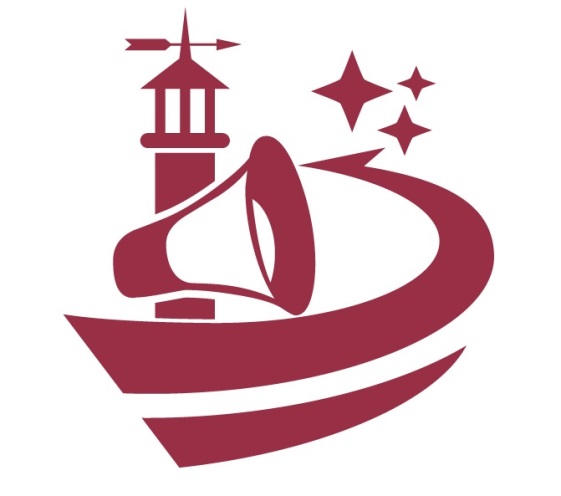 ＮＰＯ法人
学生キャリア支援ネットワーク
「近未来教育変革研究所」
所長　藤井秀一
講師・藤井秀一　略歴
1968（昭和43）年 2月 4日　東京生
東京都内の私立高校で21年間勤務
学年主任・教科主任・学校経営改善委員・生活指導副部長・入試企画相談室委員ほか
学年主任となり１年でクレームを７分の１に削減
全校生徒の４分の１以上を営業担当地域から集客
平日実施の謝恩会にクラス保護者の88.9％が参加
東日本大震災では現場の総監督（クレームゼロ）
学園理事会との協働により、生徒数減少を好転
昨年より個人事務所、ＮＰＯ法人での役職、（社）国家ビジョン研究会に所属・活動
はじめに～整理してみましょう
教職をめざす理由と想い

講師・藤井の回想

中学１年生 ⇒ 「日本文化が消える？」

高校時代 ⇒ 『葉隠』・『武士道』・森鴎外

大学時代 ⇒ 日本文化・文明が消滅する危機感
平成の教育界と時代背景～極大化する「私」／「共感力」の未熟さ
個人主義と教師の仕事の変化
1947年『教育基本法』
1968年『消費者保護基本法』

時代の変化と今後の社会
1995年『製造物責任法』
2004年『消費者基本法』

これからのアプローチに必要なもの
教育の大義と先鋭化した消費者意識への対策
国家百年の大計～３年後の日本の姿を語れるか
近現代145年の日本
数回の国家的危機と復興 ⇒ ベンチャーの活躍

大震災からの復興と「新しい日本」
パラダイムの変化 ⇒ 「個」から「きずな」へ

なくなりつつある国境
バーチャルからリアルへの無国境化
戦後民主主義と教育者～真の資本主義社会と向き合うために
教師の個人主義
戦後教育の指針と教育の本質との矛盾

価値獲得と価値提供
資本主義の原則が顕在化（価値交換でしか経済は動かない）

「佳き国民性」を築く
東日本大震災で見えた日本の「こころ」グローバル・スタンダードとしての国民性（日本型新道徳の世界標準化）
これからの時代を生き残れる学校～顧客意識と付加価値
十数年前の「学校改革」ブーム
「見せかけ・着せ替え」に終わらなかったか？
シーズからニーズへ
経済原則の厳格化 ～ 価値交換
偏差値崇拝からの脱却
「個」と「きずな」
「信条のフィルタ」
教員採用と生徒募集の最重要条件
顧客の「ＲＯＩ」に気付く
給料・授業料を超える対価 ＝ 「選ばれる理由」
これからの時代を生き残れる教師～総合力×専門力×経営観
ゼネラリストであること
スペシャリストであること
組織の運営者であること

時代変化の一歩先を読む（要求されるものは？）
自分を語るな、生徒を語れ（人生に残すもの）
卒業後30年先まで責任をとれ（３代先まで影響）
学校の経営責任の一端を担え（絶対必要な人？）
クレームは「ありがたい」学び（沈黙こそ恐怖）
「専門バカ」の誘惑に勝つ（他人の金で遊ぶな）
めざすべきもの～一人の教師として、教師の一人として
一人の教師として
「あの学校に行けば○○先生がいる」

教師の一人として
国家国民、そして世界へのコミットメント

現場教員の視点×教育の世界を変える視点
アリの目 ⇔ トリの目
おわりに～展望・使命・目的・夢
語るべき「自分」を持つこと
信念・信条・主義・倫理観

語られる「自分」を考え続けること
生徒・保護者からの評価、社会からの評価

本日のご参加へのお礼
「聞いて終わり」なら、意味がない････
鴻鵠の志を････
ご清聴ありがとうございました今日からさっそく日本を変えてください！期待しております！